108創造力資優
2020-0715
趙和修
練習：雙超音波競賽計時器
角色：1個(其實不需要)
原理：當超音波感測器1，偵測到距離小於20公分(舉例)，則開始計時。          當超音波感測器2，偵測到距離小於20公分(舉例)，則結束計時。
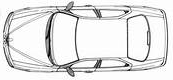 超音波感應器2
超音波感應器1
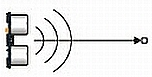 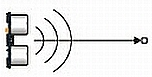 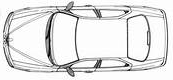 LCD I2C接線
僅供參考：
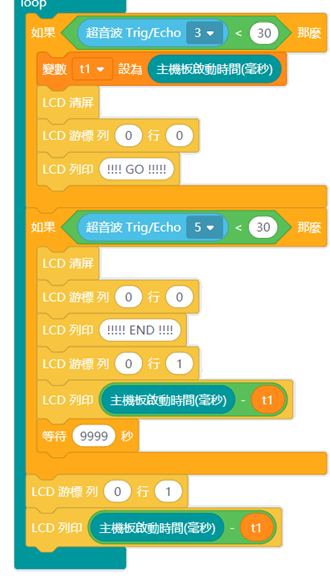 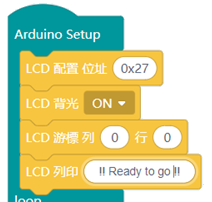 Arduino啟動後立即計時，
當超音波感測器1偵測到距離小於30公分，
則記錄這時候的時間t1。
當超音波感測器2偵測到距離小於30公分，
這時候的時間減去t1，則是經過的時間。
雙超音波競賽計時器接線圖
GND
VCC(5V)
SDA
SCL
作業1：雙超音波競賽計時器
目前超音波有那些缺點？
該如何改進？
作業2：單超音波競賽計時器
只用1個超音波感測器，該如何取得通過時間？
X是檢查碼，預設0表示小車尚未進入，預設1表示小車已經進入。
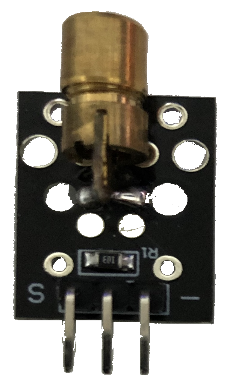 圓點紅光雷射模組
工作電壓： 5V
練習：當按下按鈕時，發出紅光雷射，放開時，停止發射。 
注意：紅光雷射方向不要朝人，違規者收回。
Out
VCC
(5V)
GND
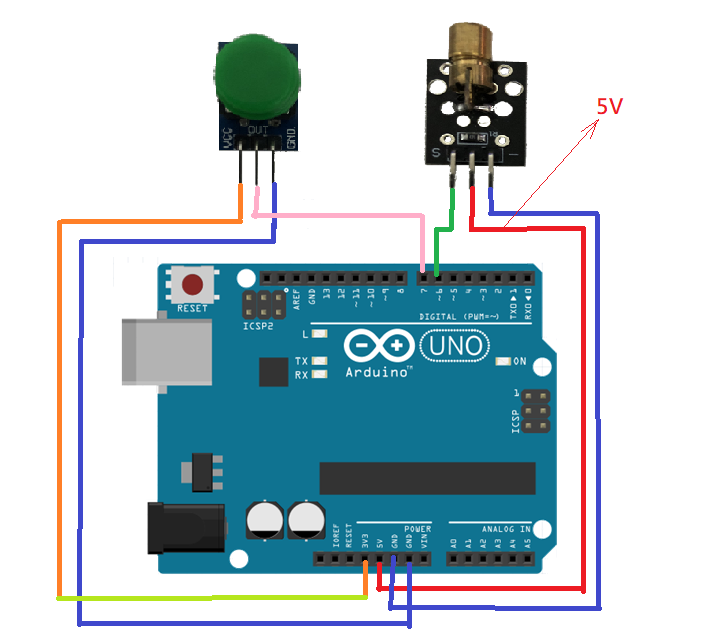 按鈕發射紅光雷射
霍爾感應器(Hall sensor)
霍爾效應傳感器也稱霍爾傳感器，是一個換能器，將變化的磁場轉化為輸出電壓的變化。 霍爾傳感器首先是實用於測量磁場，此外還可測量產生和影響磁場的物理量，例如被用於接近開關、霍爾、位置測量、轉速測量和電流測量設備。 其最簡單的形式是，傳感器作為一個模擬換能器，直接返回一個電壓。(維基百科)
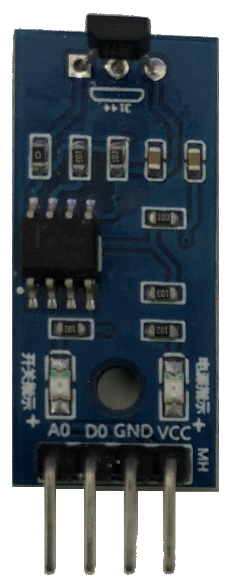 霍爾效應傳感器傳回值可以是數位(D0)或類比(A0)。
測試時，注意磁鐵的方向性。
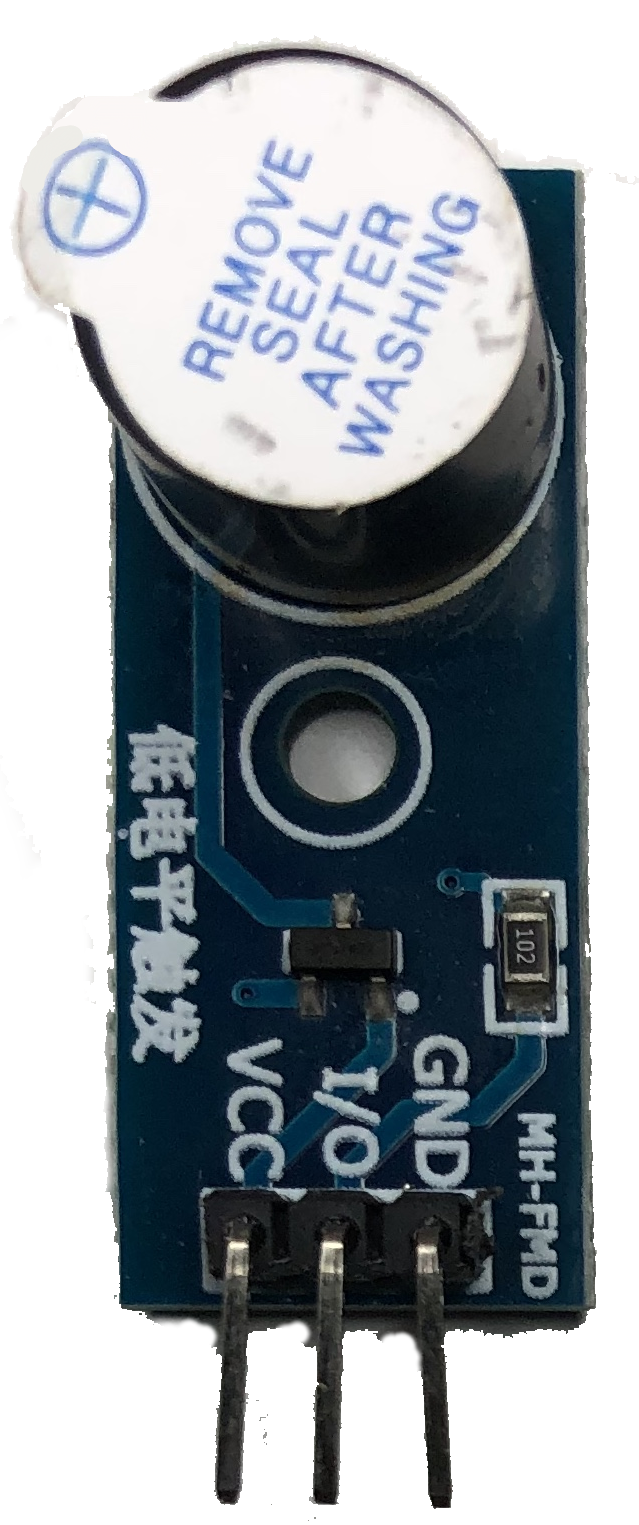 紅點雷射防盜器+有源蜂鳴器
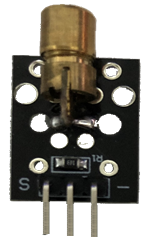 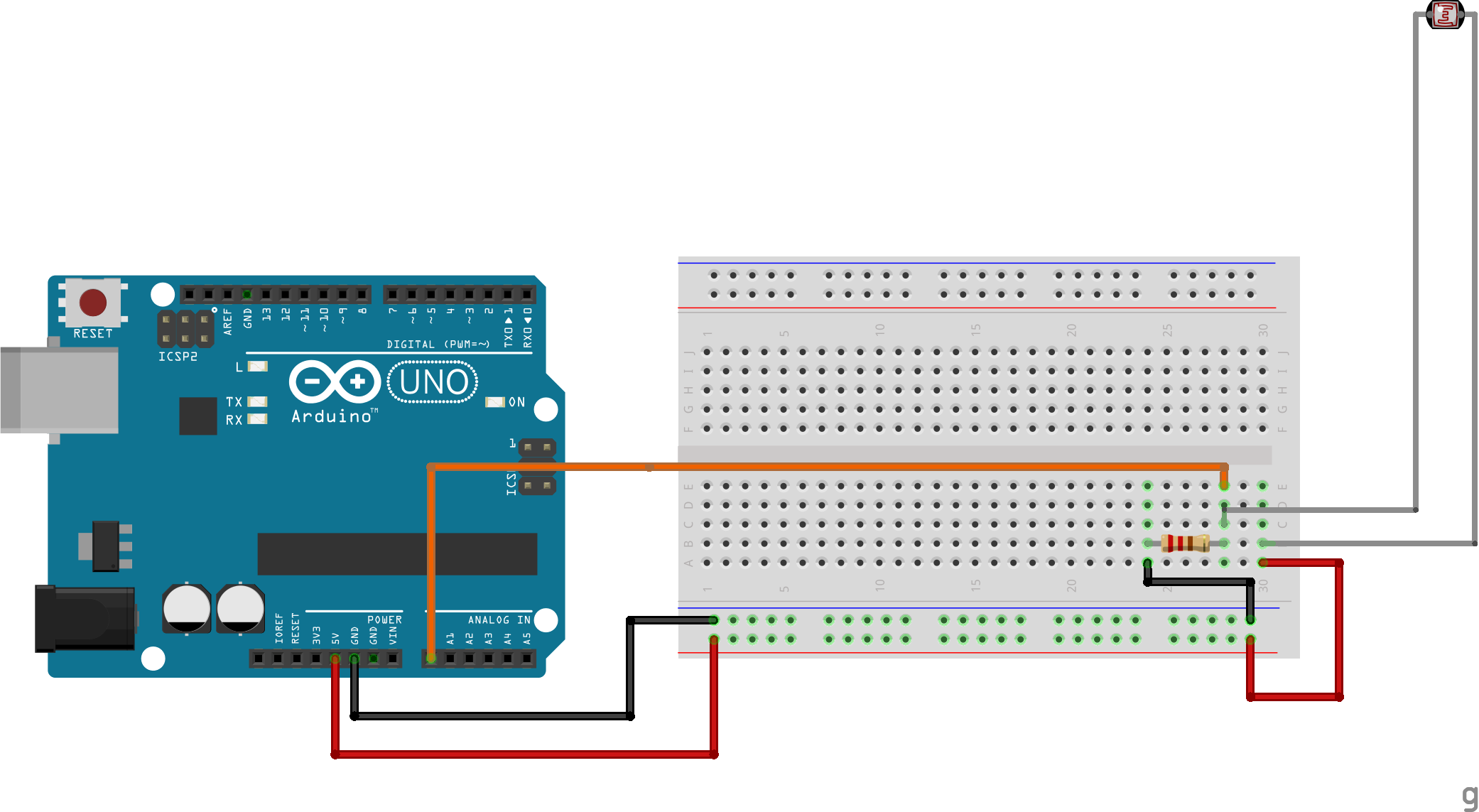 紅點雷射防盜器+有源蜂鳴器
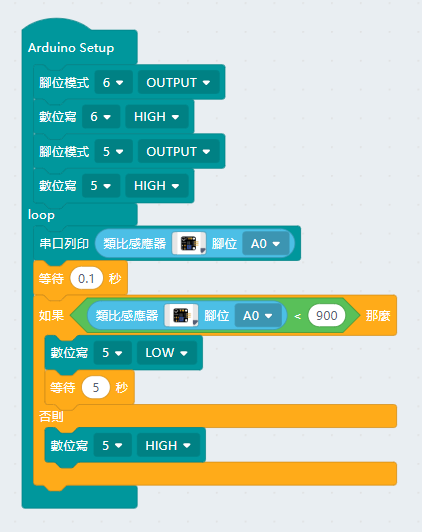 暑假作業-防盜箱2
原來防盜箱請增加：紅光雷射、霍爾感應器2個模組
紅光雷射請對準光敏電阻。電影中神偷金庫盜寶常見的情節。